Week   14
AIM1202 หลักการสื่อสารการตลาด
อ. อิสรี ไพเราะ(อ.ต๊ะ)
isaritiaw@gmail.com
MB. 086-358-3508
อ่านตำราบทที่ 10
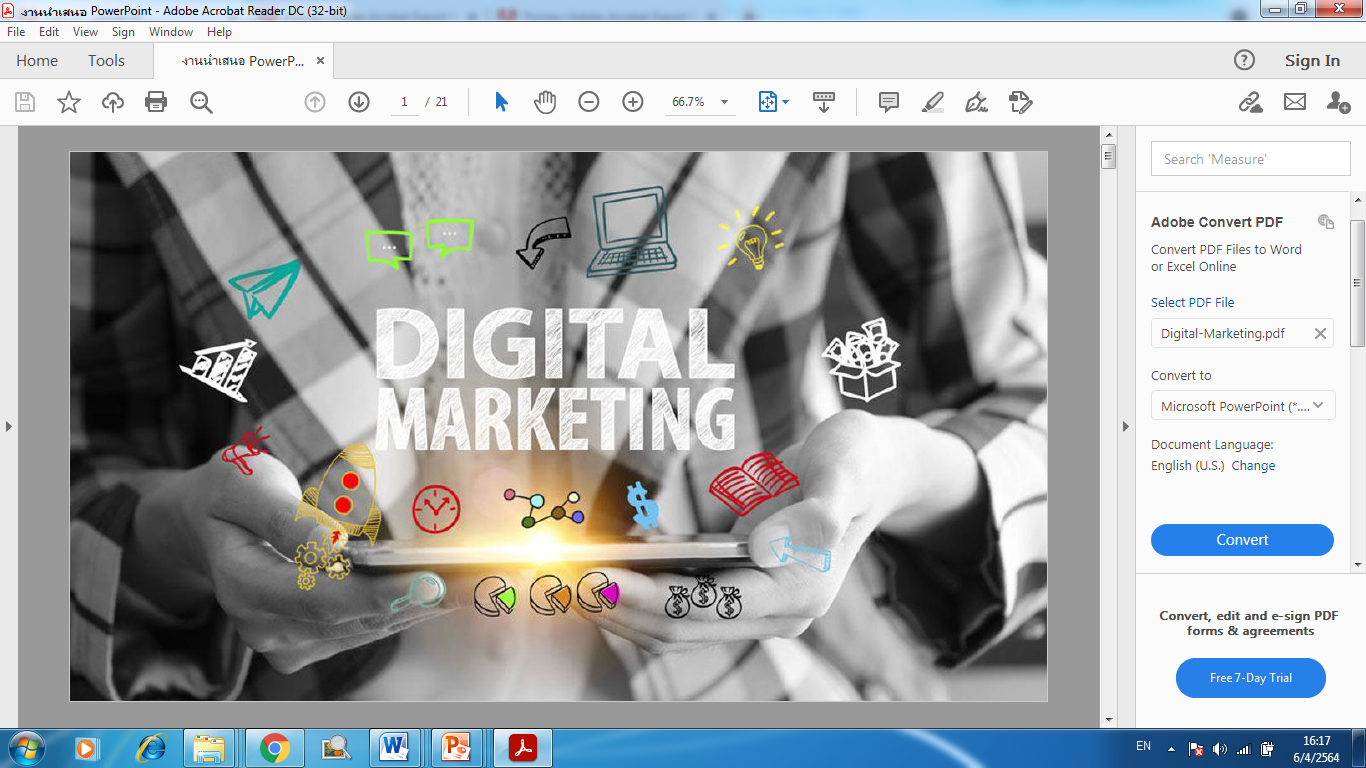 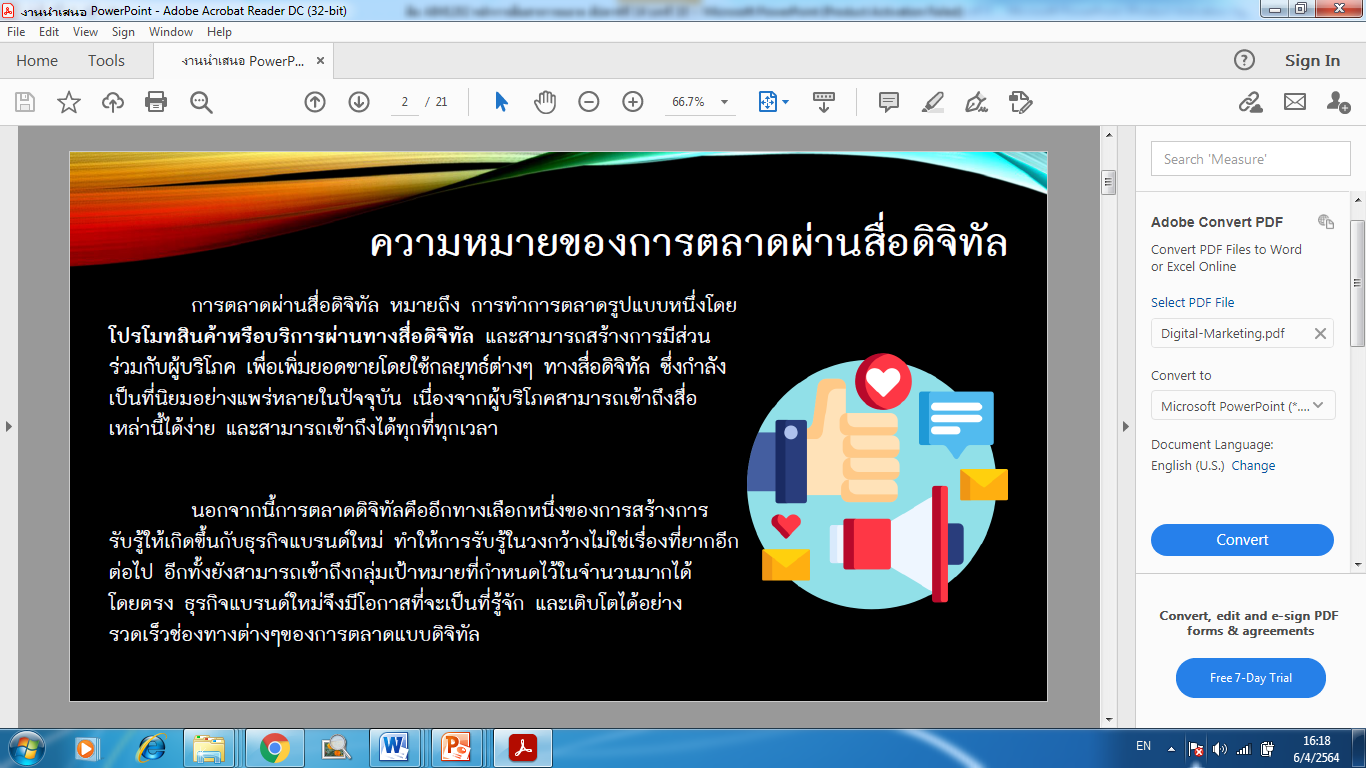 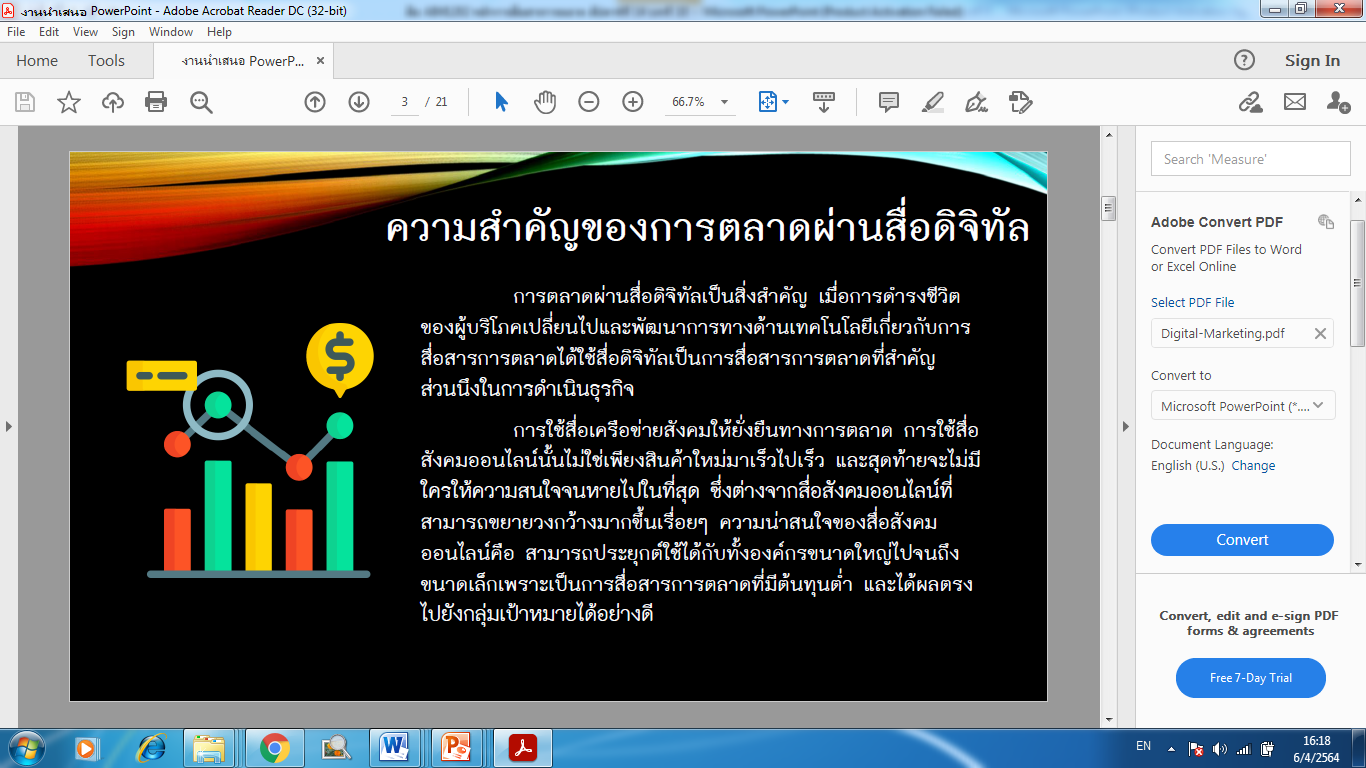 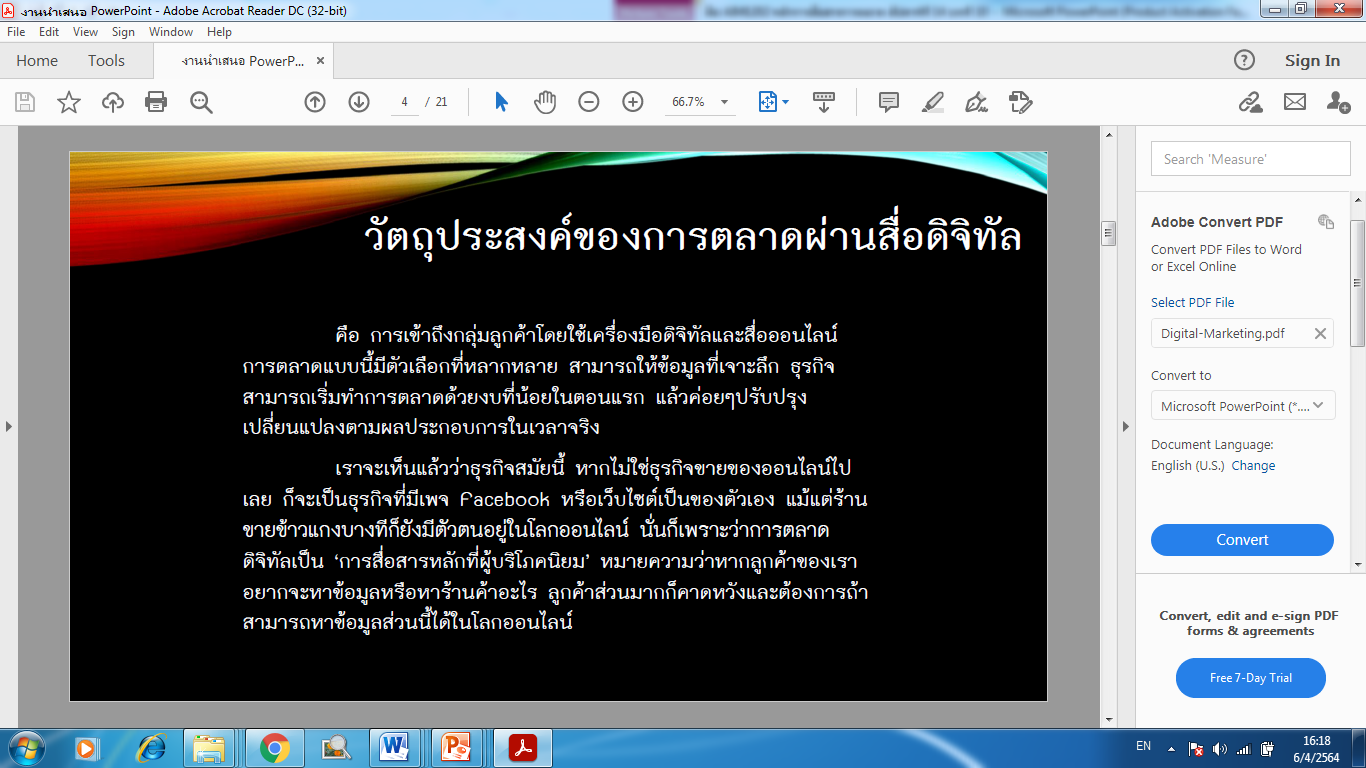 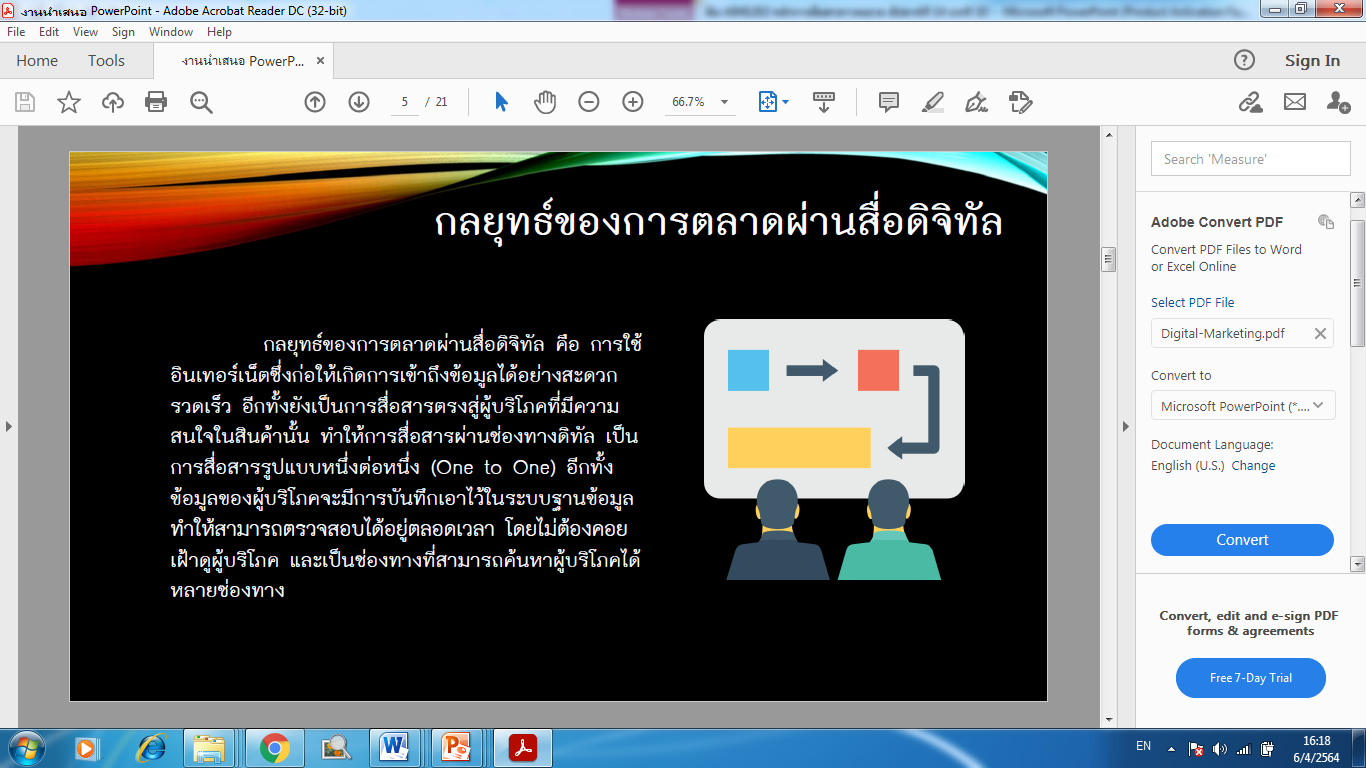 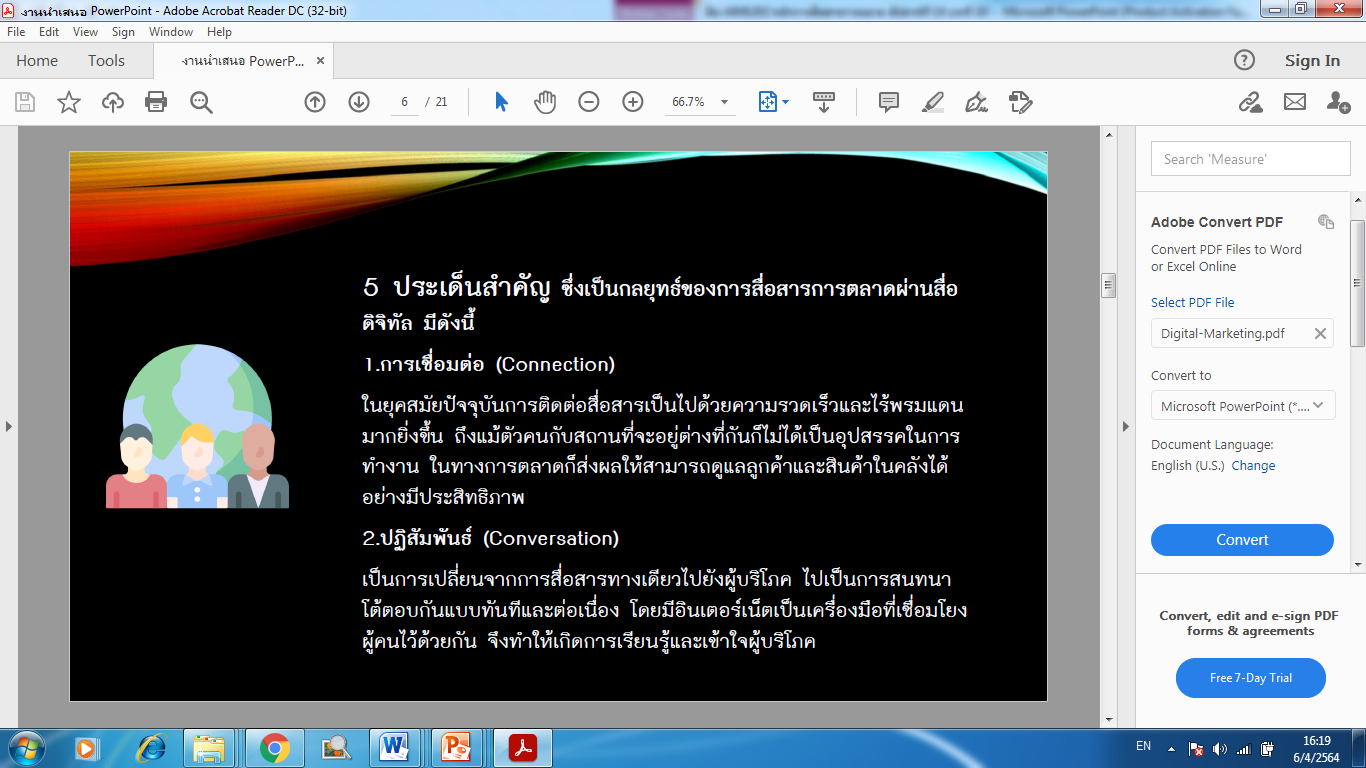 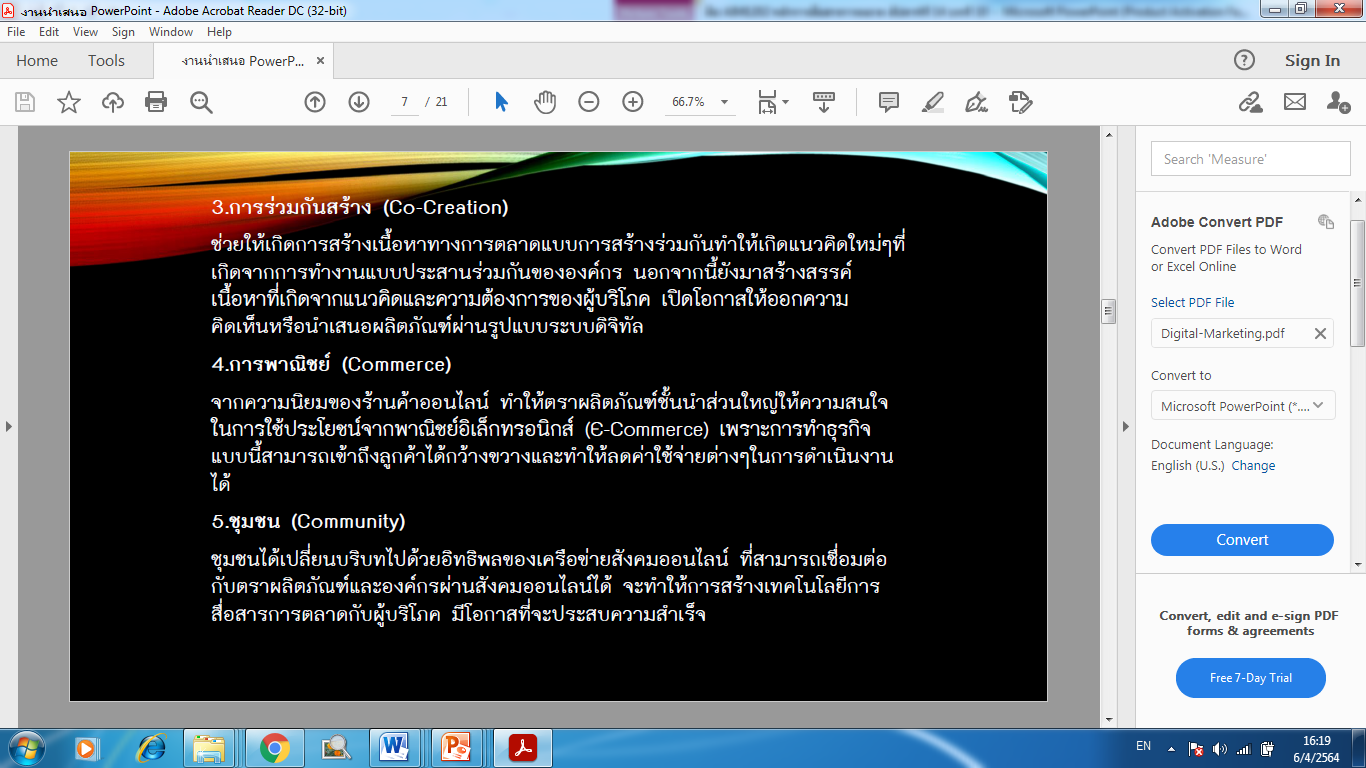 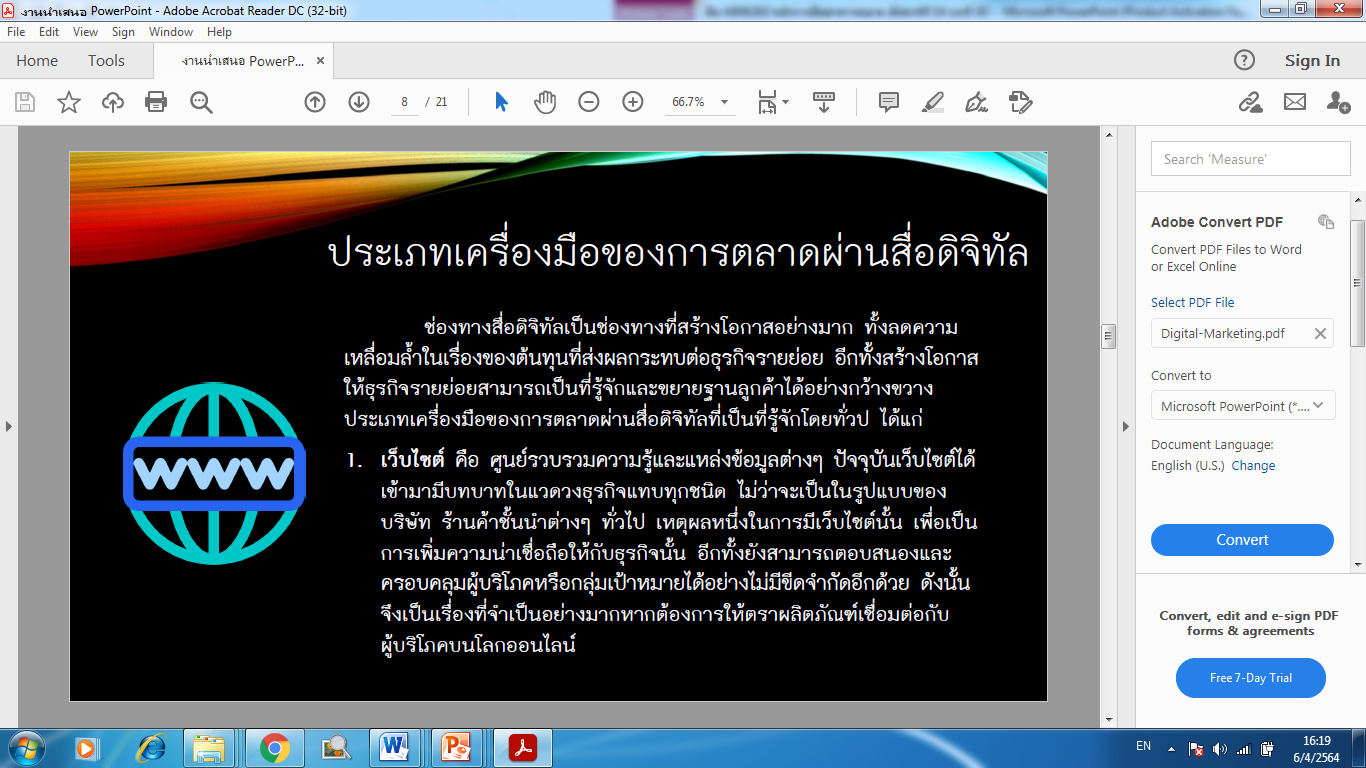 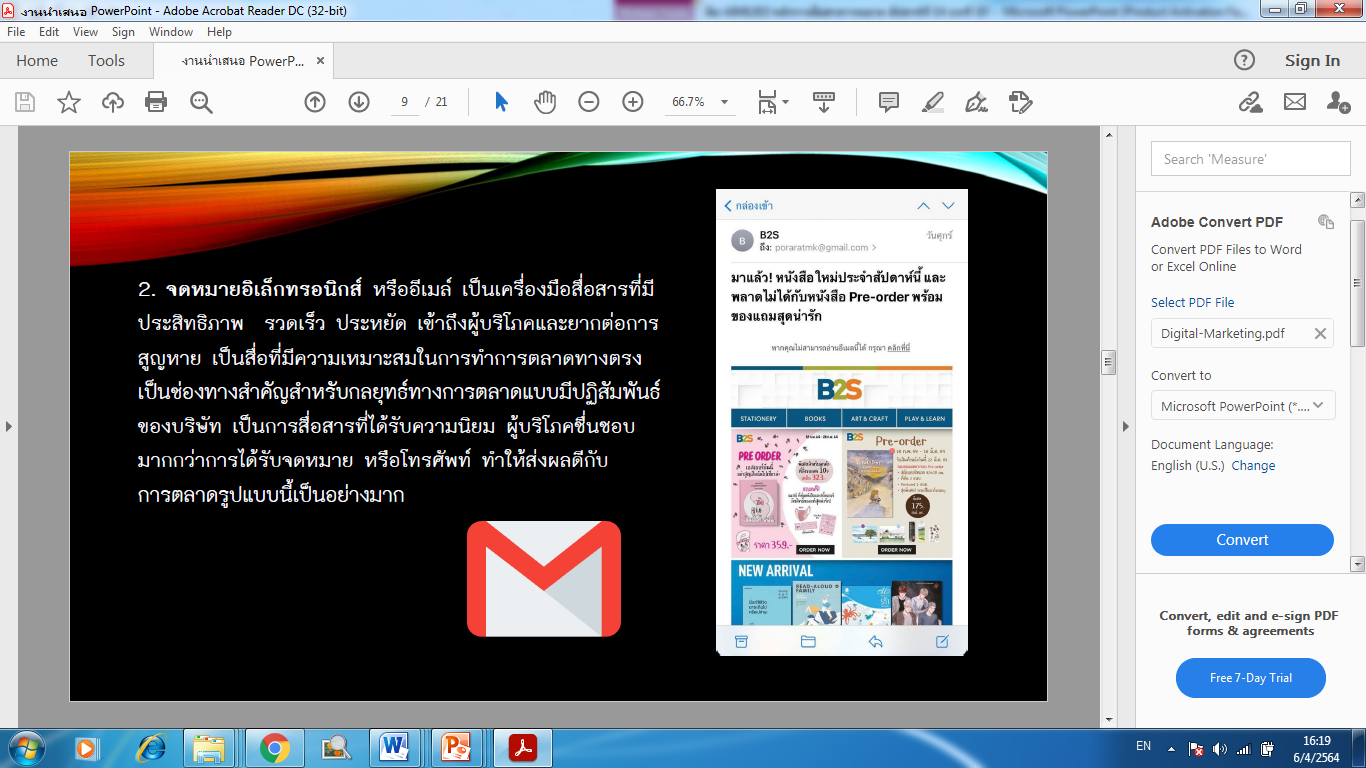 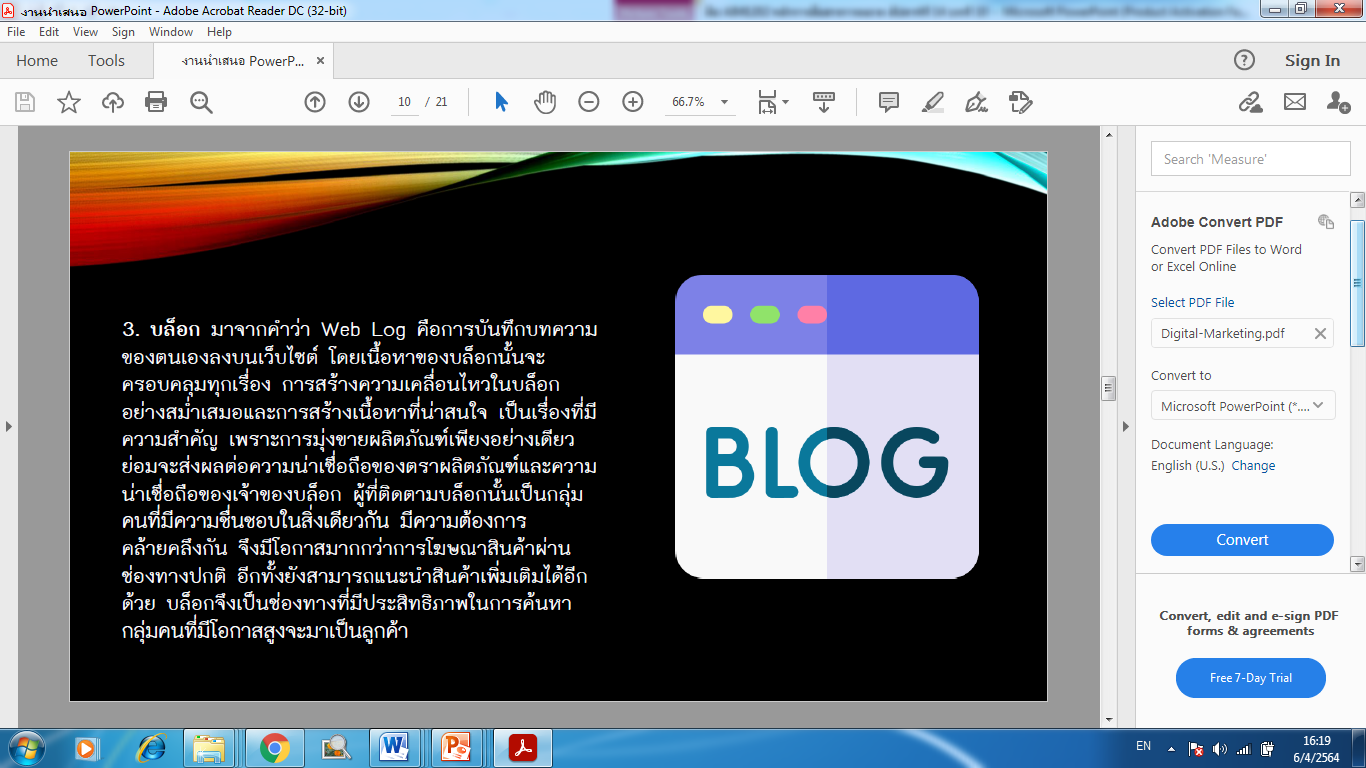 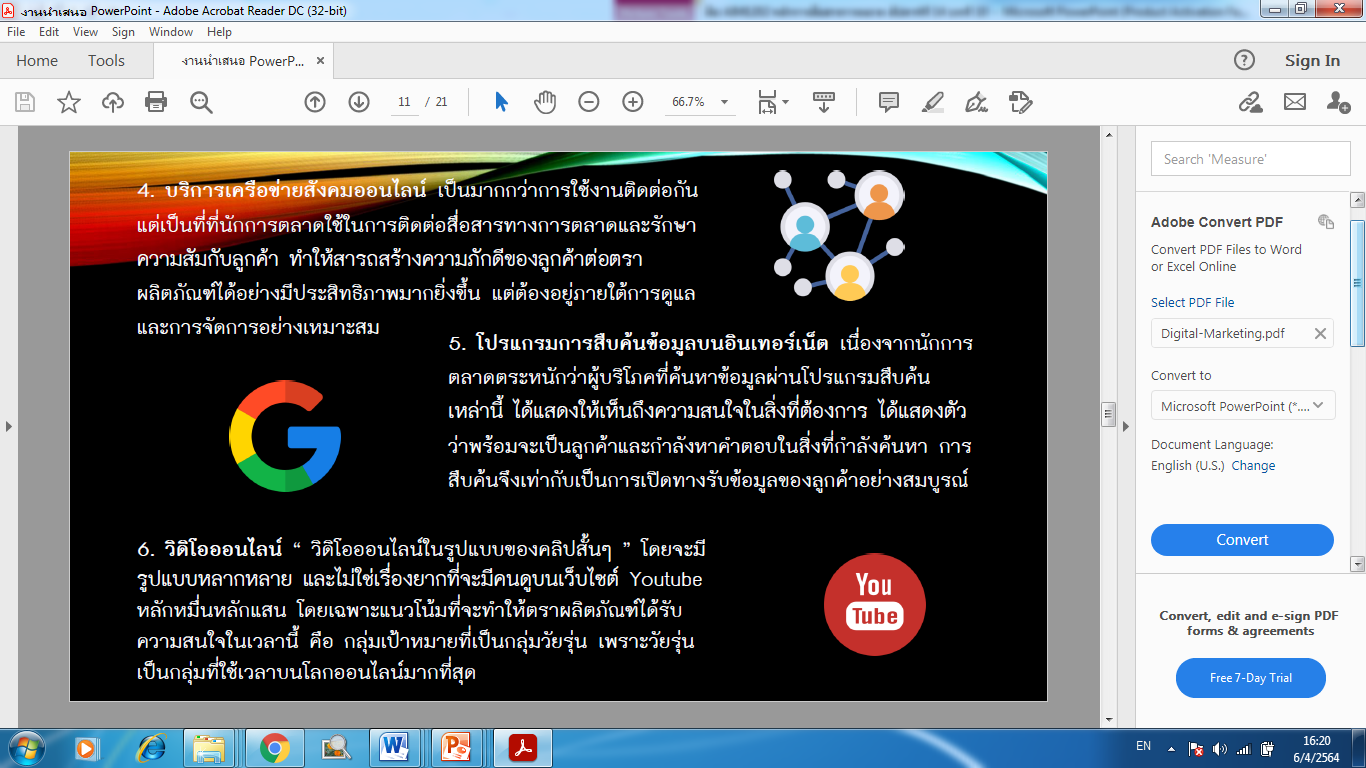 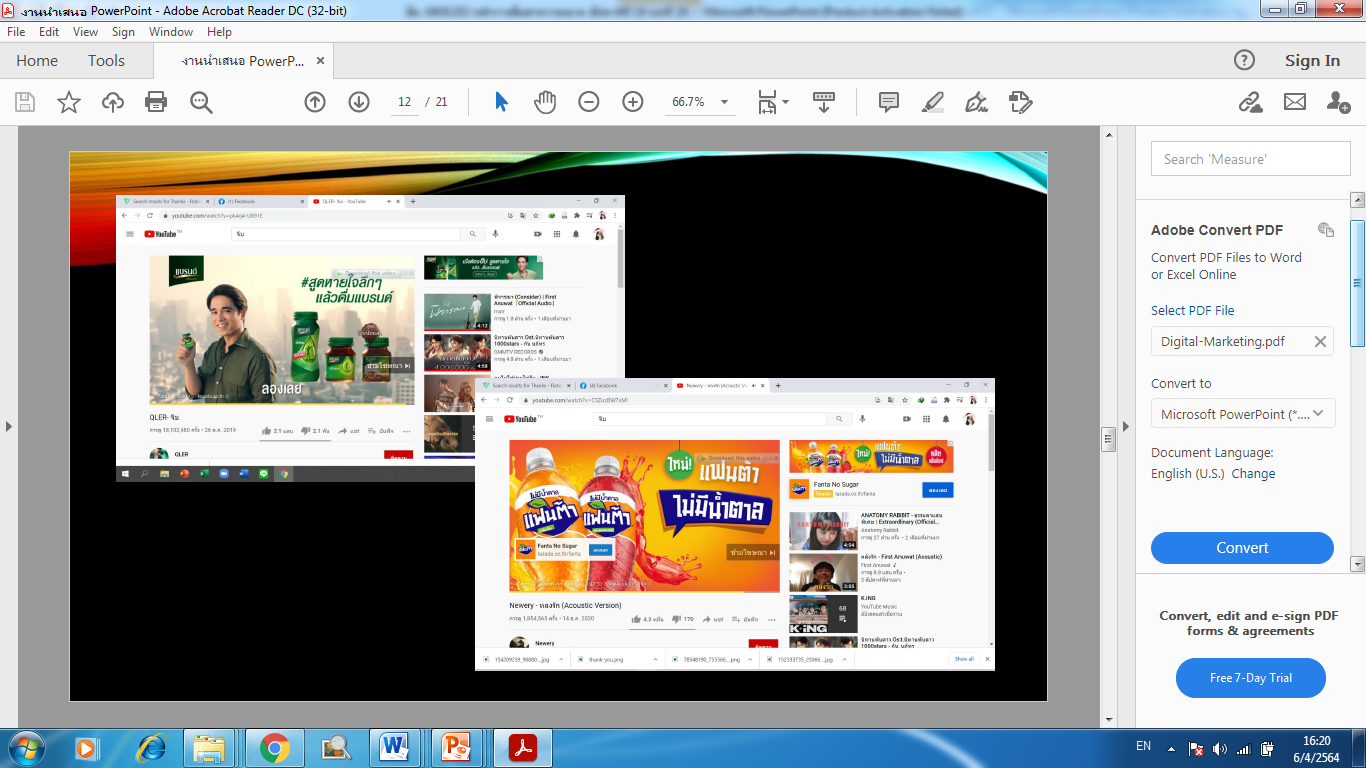 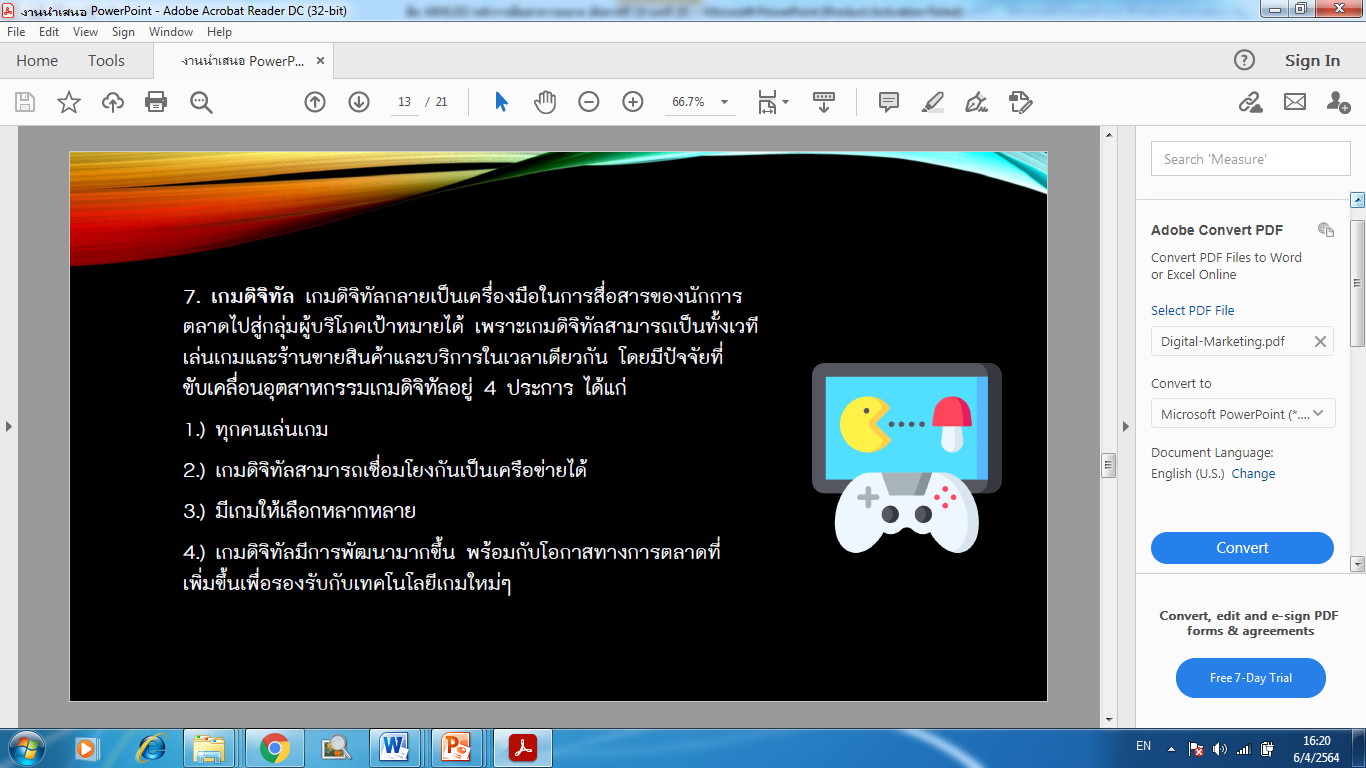 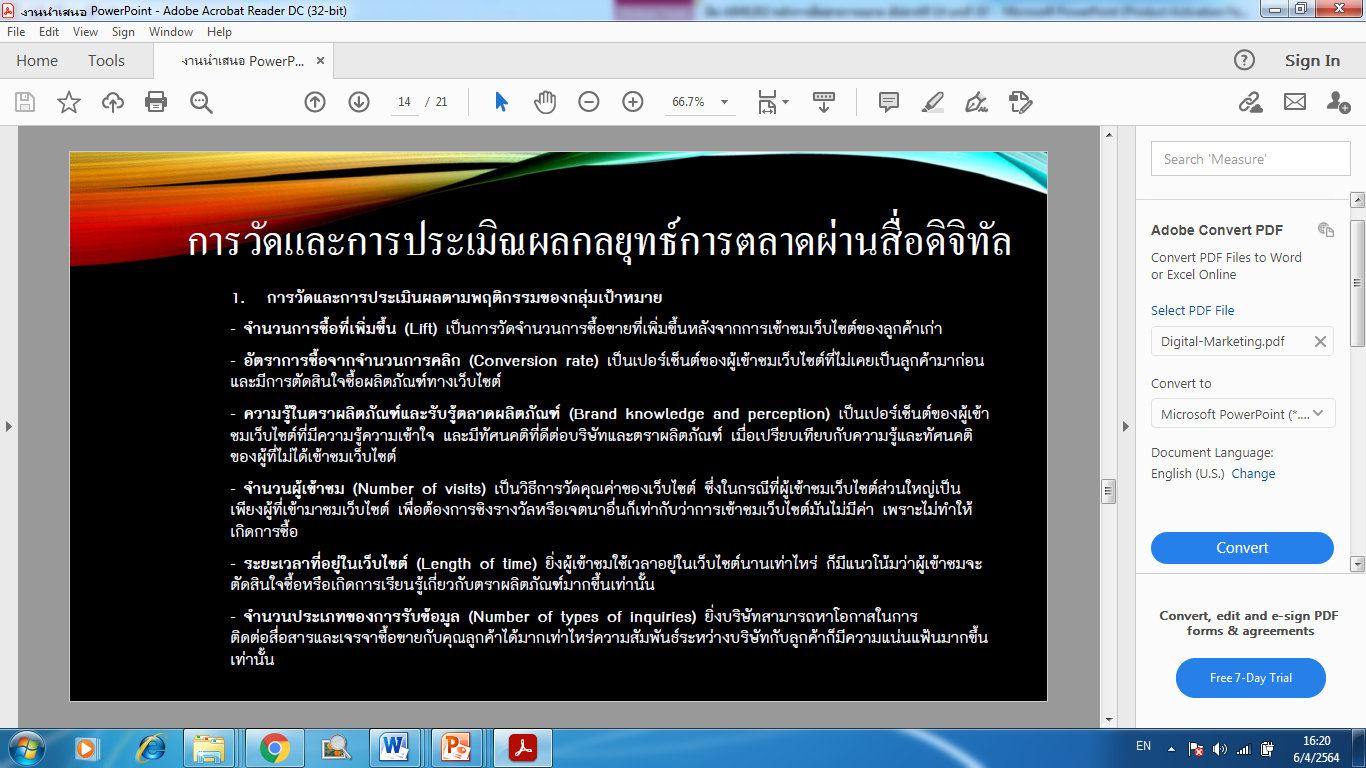 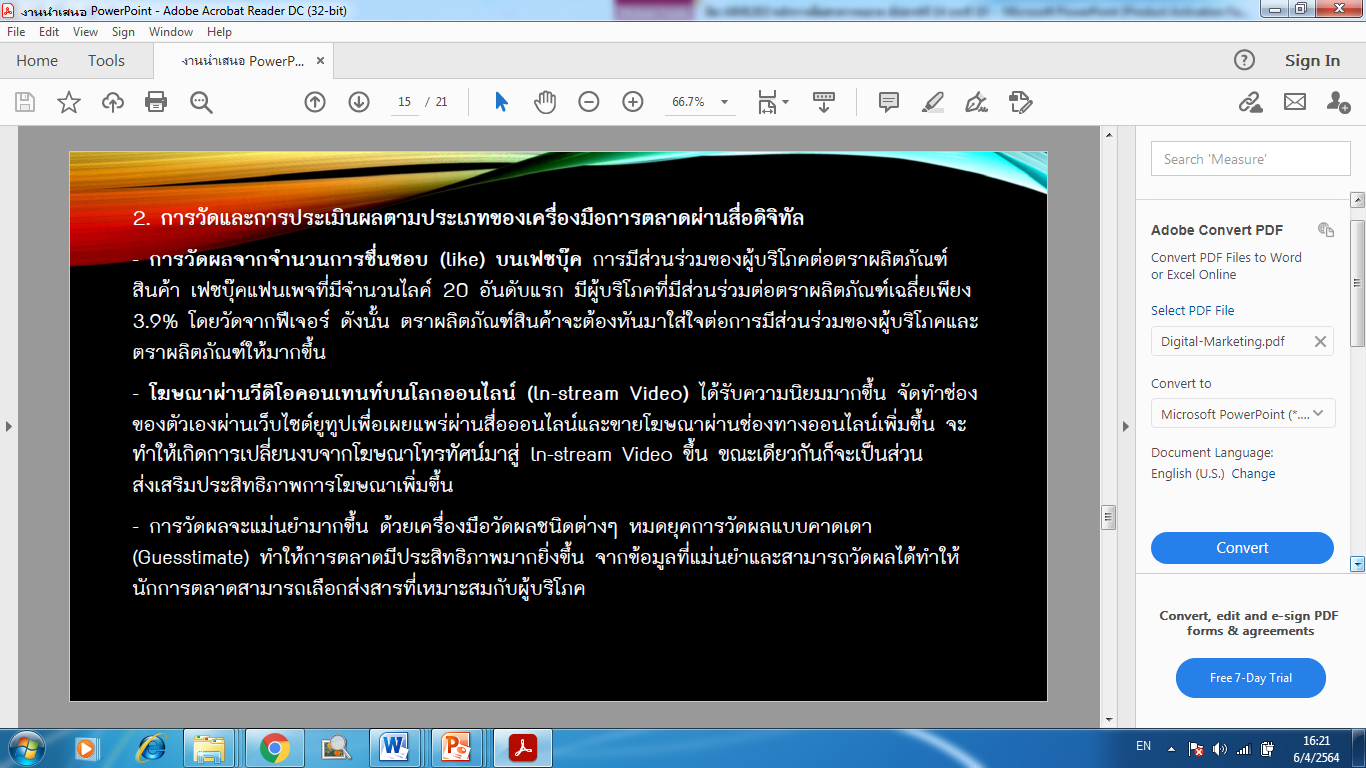 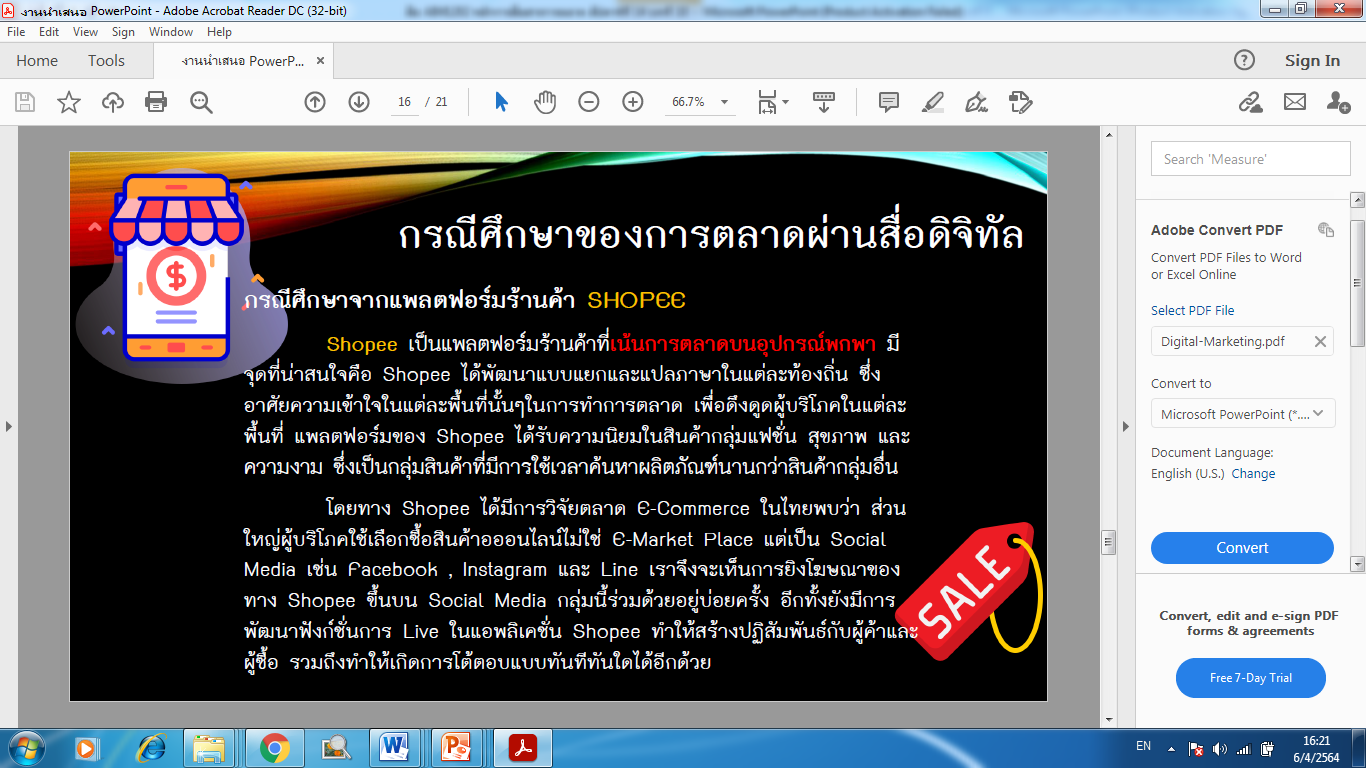 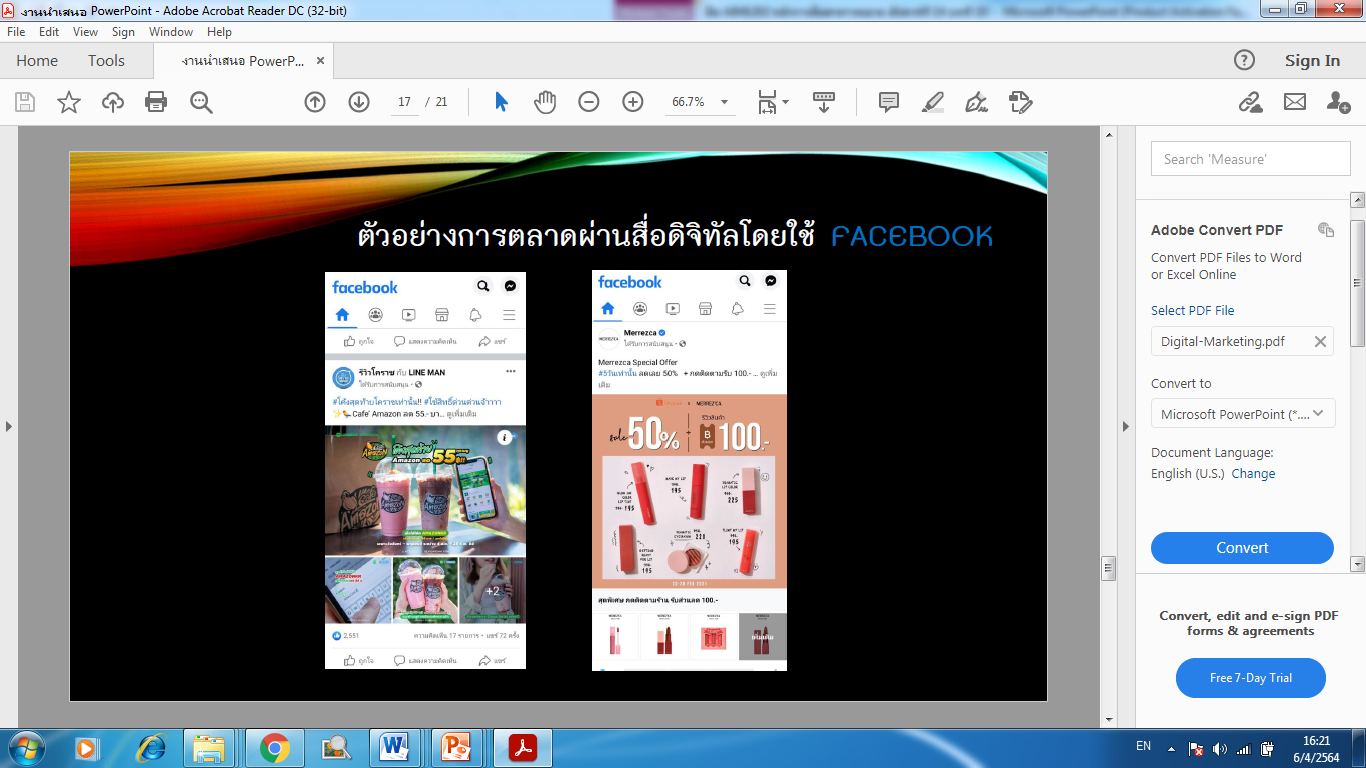 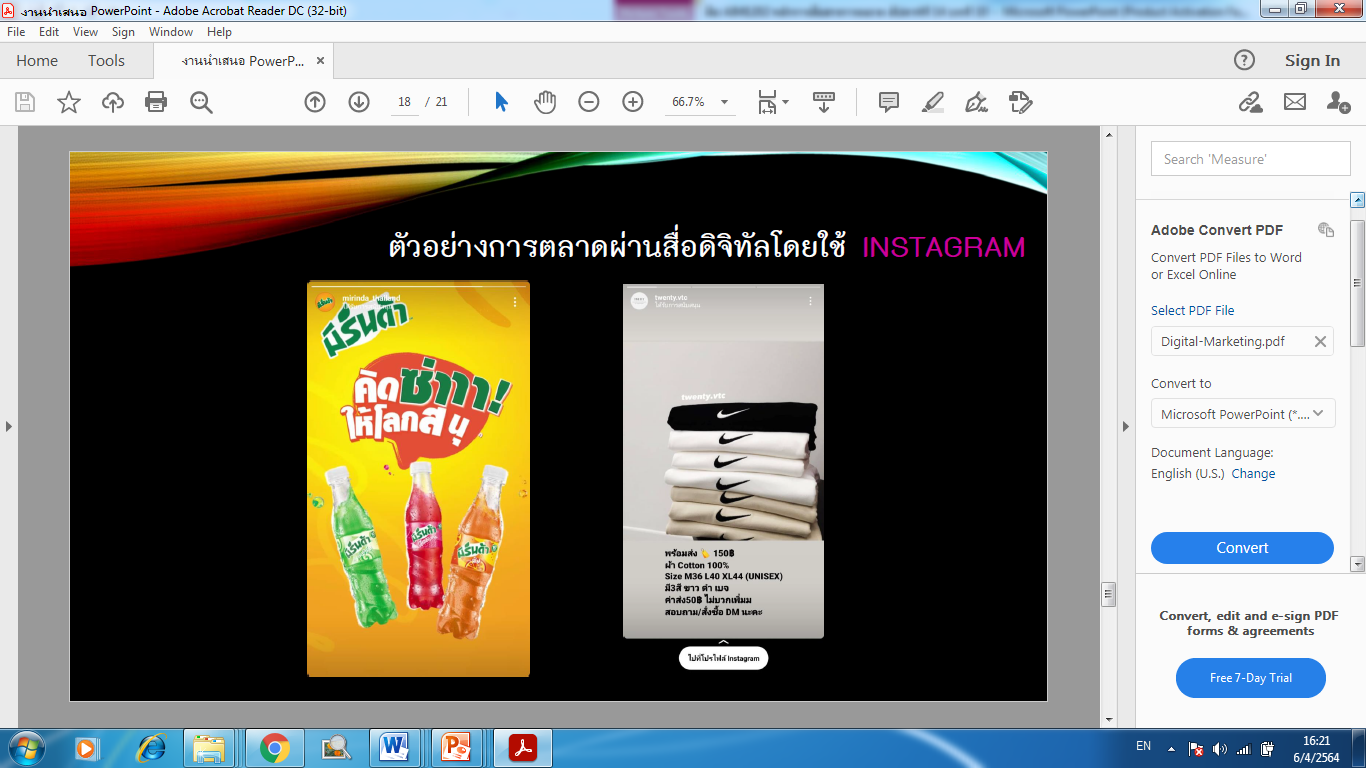 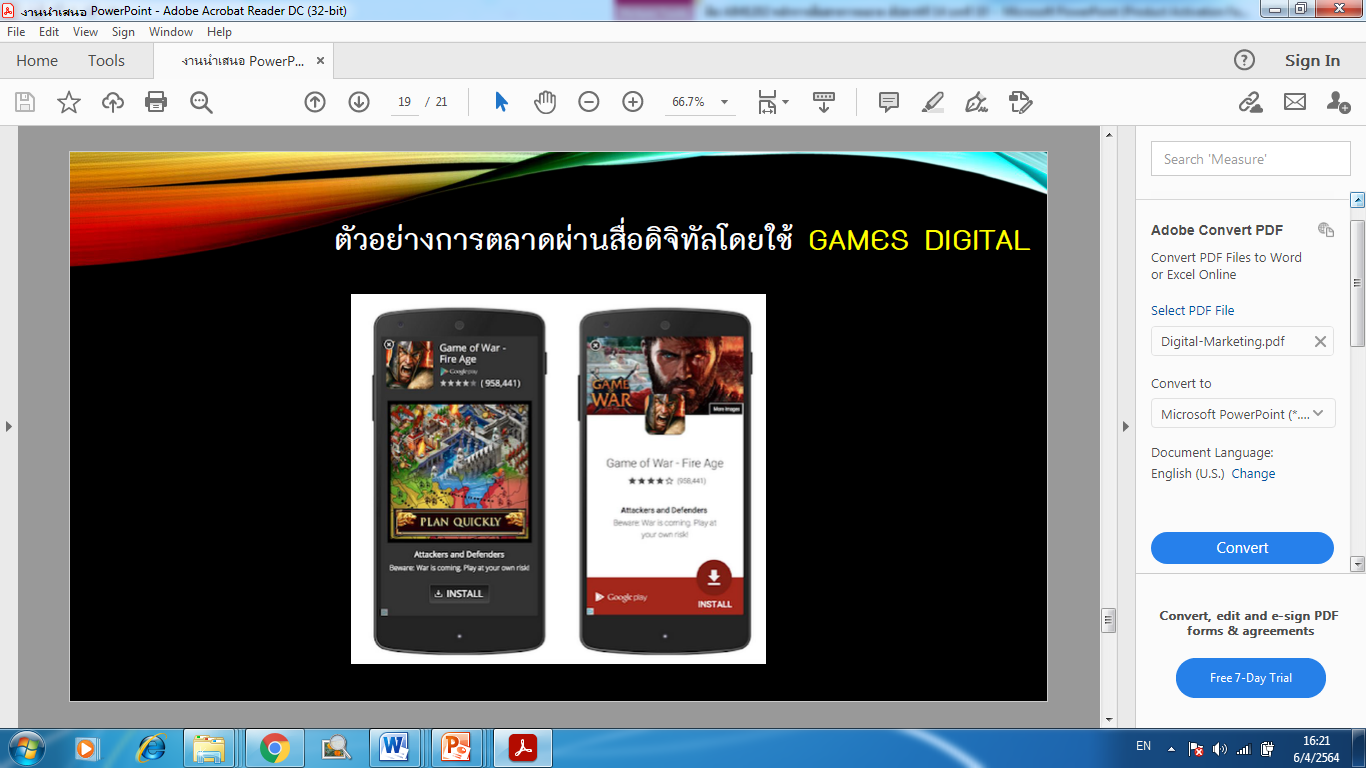 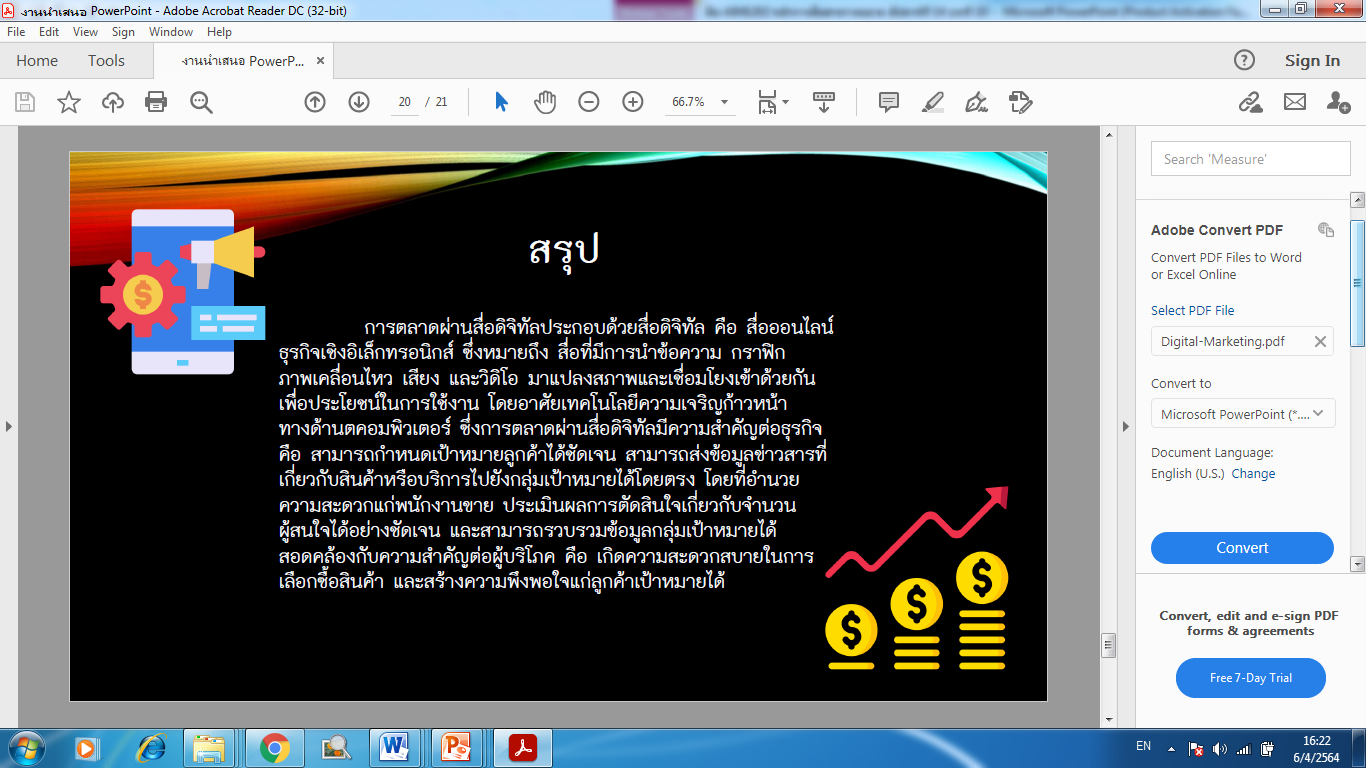 HOMEWORK งานเดี่ยว
สรุปตำราบทที่  10 ลงในสมุดจด
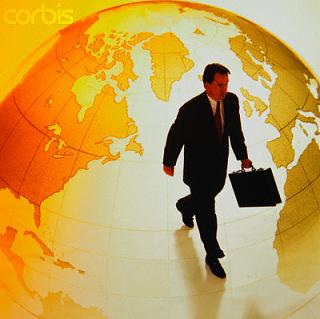 “สรรพสิ่งล้วนแต่มีความลึกซึ้งและงดงามซ่อนอยู่ใต้ผิวนอก  ถึงแม้สังคมจะสอนให้เราเห็นเป็นอื่น  มันยังคงมีที่ว่างพอเสมอสำหรับความงามที่แทรกตัวอยู่ในสรรพสิ่งที่ดำรงอยู่”
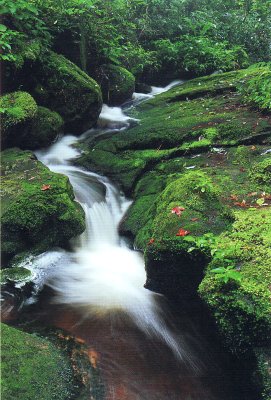